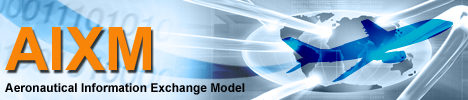 AIXM 5.1.1 – Work in Progress
AIXM CCB – Webex, 14 MAR 2014
Proposed Agenda
AIXM 5.1.1 formal Change Proposals
CP drafting - update

Migration to Sparx EA - extensions
Initial draft document by Wolfgang Scheucher (Jeppesen)
Feedback from FAA (Katrina Wilson)

Any other topic?
AIXM 5.1.1 formal Change Proposals
AIXM-139 (https://aixmccb.atlassian.net/browse/AIXM-139) 
The only CP drafted until now, problem of resources at Eurocontrol…

Templates for several CPs now prepared in GoogleDocs, any voluntary(ies) to fill them with text?
[AIXM-140] Correct UML errors with no consequence on XML Schema – Michael / Manuel (Frequentis)
[AIXM-141] Correct association cardinalities – Razvan (UAE)
[AIXM-142] Correct missing nillable attribute in the XML Schema – Diana (FAA)
[AIXM-143] Add CodeProcedureFixRoleType missing value – Razvan (UAE)
…
Change Proposals
Timeline proposed
Review CP AIXM-139 by 6 FEB 2014 (done)
All CP for 5.1.1 ready by end March April 2014
Secretariat (Eurocontrol and FAA, with help from CCB volunteers) drafting formal change for the issues identified at the ad-hoc CCB meeting as candidates for AIXM 5.1.1
Once drafted, Secretariat will upload it in JIRA (as PDF!)
Follow-up in JIRA
If necessary, CP updated and re-upload in JIRA
Formal review until mid end May 2014 (4 weeks)
AIXM 5.1.1 “beta” available mid end June 2014
UML Model, Core XSD, Sample files, XSLT conversion scripts 5.1 – 5.1.1, Associated documentation…
[AIXM-132] Migration to Sparx EA
Sparx EA Draft EAP model updated
https://extranet.eurocontrol.int/http://webprisme.cfmu.eurocontrol.int/aixmwiki_public/bin/download/Main/AIXM_5_1_UML_EA/AIXM5.1.1Draft0.4.eap  
EA Script available and tested for core model
Step 1 – EA export
Step 2 - XSLT script that corrects the order of associations
[AIXM-132] Migration to Sparx EA
Next step – scripting support for extensions
Phase 1: Use of scripts for new EA extensions
Wolfgang Scheucher (Jeppesen) has tested the scripts on sample (new) extension, created directly in EA
Some comments / questions from Katrina Wilson (FAA)

Phase 2: Migration of existing extensions
Use the Digital NOTAM Event Specification as test for the migration
After Phase 1 will be close to finalisation
[AIXM-132] Migration to Sparx EA
Next step – scripting support for extensions
Wolfgang Scheucher (Jeppesen) has tested the scripts on sample (new) extension, created directly in EA
See https://drive.google.com/file/d/0BxlGN-YBj-q0YmhuQllEblRjMGc/edit?usp=sharing 
Also documenting the findings / guidelines, see https://docs.google.com/document/d/1d9kJli6AT6MiuGDcLgAcMs-Wim5I-cxbiPhwSPc5WAM/edit?usp=sharing 
Resulting XSD files are here 
Features extention https://drive.google.com/file/d/0BxlGN-YBj-q0TDc1ejM4cGVIc0k/edit?usp=sharing 
Data types extension https://drive.google.com/file/d/0BxlGN-YBj-q0Z1l0OUJsZzdWeXM/edit?usp=sharing
App schema 1 (ns1:… in XSD)
Shared Features
Address (contains an extension for the core address)
App schema (ns2: … in XSD)
Organisations Features
Refer to Address from App schema 1 (ns2:) – import statement in the XSD is generated, with reference to schema 1
Next meeting
Webex proposed for Thursday 10 April afternoon
15:00 Brussels time OK? 
Proposed agenda
Status of the EA scripts testing for extensions
Status of the CPs drafting for AIXM 5.1.1